The Blockbuster Model in a Netflix World
Zack Lane
Head of Delivery Services
Columbia University Libraries (ZCU)

IDS Project Conference
July 25, 2019
Delivery Services
Columbia University
…or, Hit Them With the Carrot
Delivery Services
Columbia University
…or, Stop Chasing Chickens and Let the Fences Do the Work
Delivery Services
Columbia University
…or, Listening to Sermons from Mystical Germans Who Preach from Ten to Four
Delivery Services
Columbia University
…or, Letting the Punishment Fit the Crime
Delivery Services
Columbia University
What is this about?
Control

Fear

Change

Data-driven decisions

Loan periods kind of
Delivery Services
Columbia University
Part 1 : Teaser Trailer
Context: Columbia increasingly dependent as a borrower in resource sharing

Lending: Lending data strongly suggests Columbia can be a confident & generous lender 

Borrowing: Fine distribution suggests preferred terms of use and/or vagaries of human behavior
Delivery Services
Columbia University
More about that…
Columbia’s paradigm shift about patrolling shared resources for benefit of RTL originated with:

Zack was annoyed with invoices
Removing mis-applied fines is the worst
Lots of data

Originated as webinar to “show & tell” about how data analysis can shift thinking on library policies and actual policies

Scrutiny on legacy practice

Large-scale consortial transaction data proves there is low risk involved with sharing returnables

Large-scale Columbia fine data strongly suggests need for term-length loan period
Delivery Services
Columbia University
And Then There Was Data
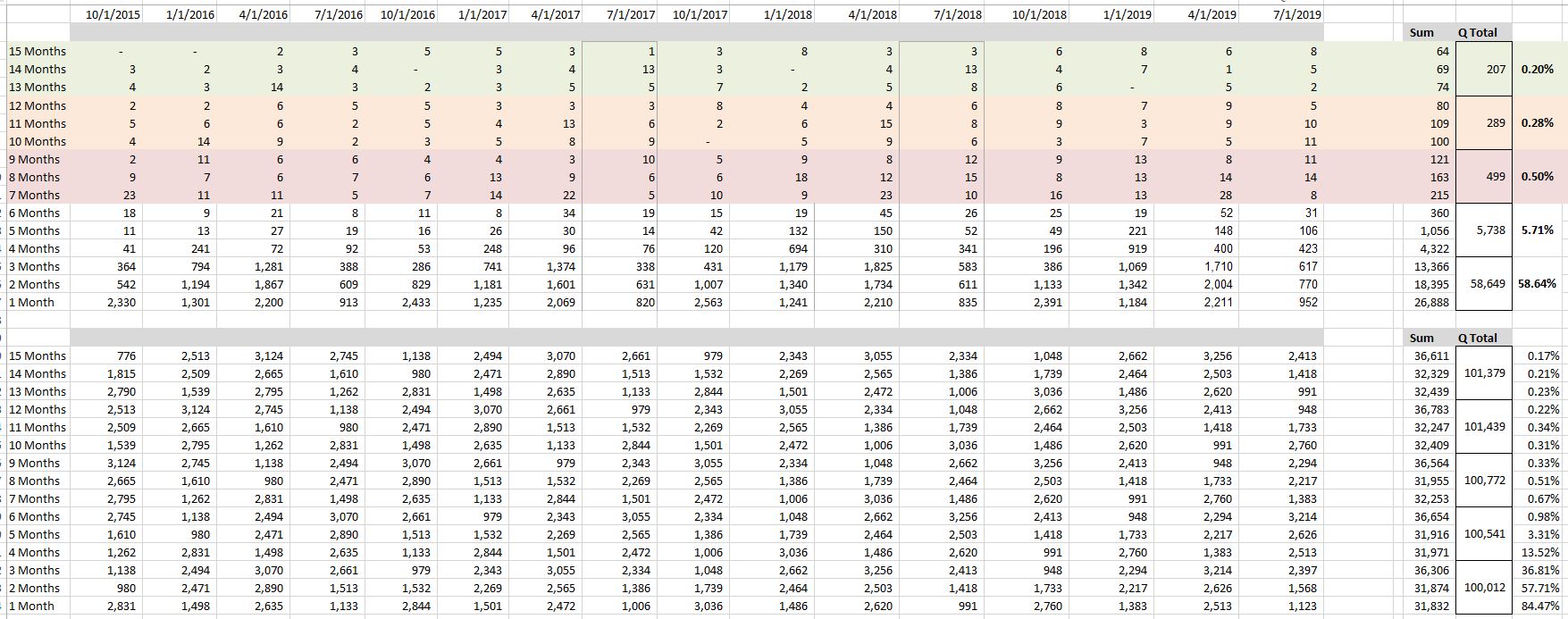 Delivery Services
Columbia University
ILL QR#1 – Insight into Borrowers
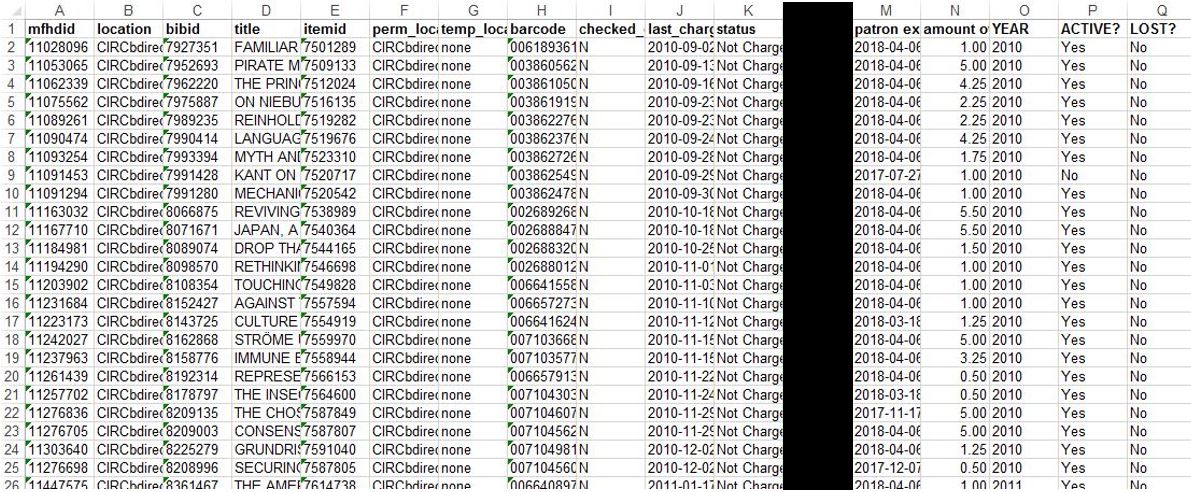 Make it stop
The details are important
Delivery Services
Columbia University
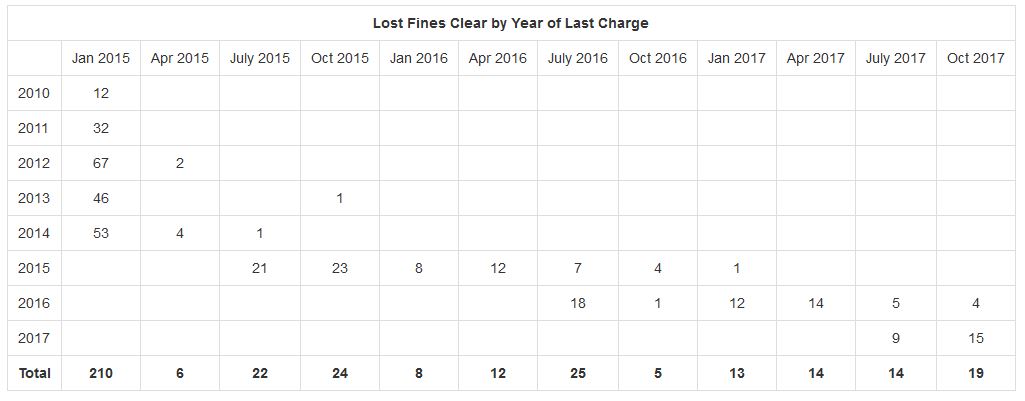 Keep the river running
Standing water breeds creatures
Delivery Services
Columbia University
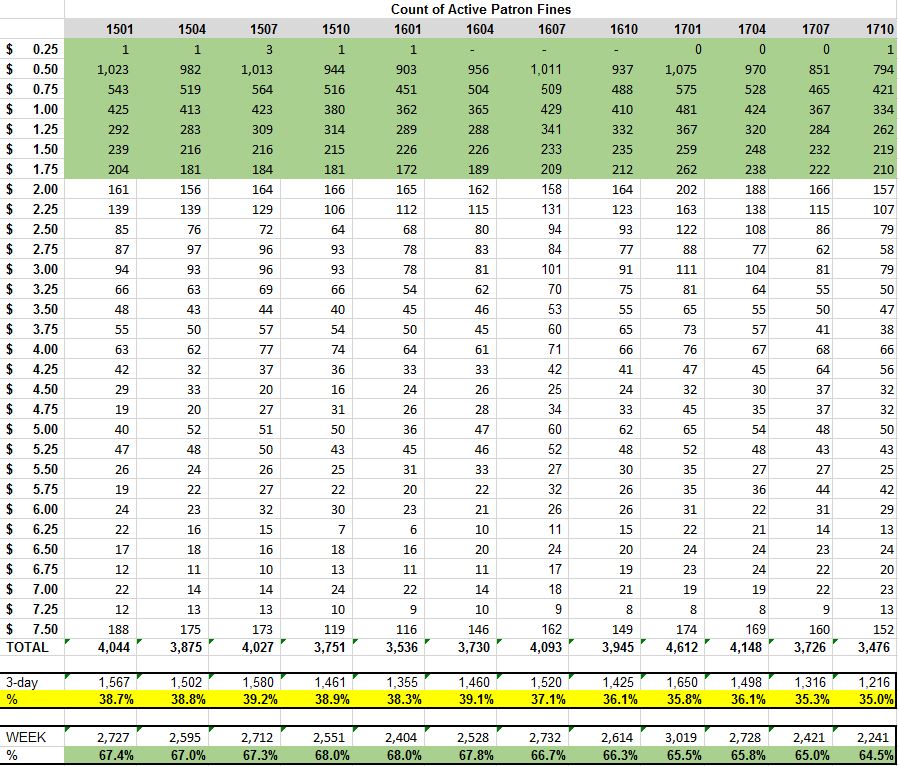 Delivery Services
Columbia University
What Happened Early
Consider increasing consortial loan period from 12- to 16-weeks
Eliminate ½ way renewal 
Extended grace period from 1 to 3 days
Tightened time to Lost (account block) to 30 days from 45 
Empower service desk staff
Extend loan periods 1-2 weeks or negotiate
Place mediated request on patron’s behalf
Routinely clear fines from Inactive accounts
Strongly consider eliminating “casual” fines entirely
“We care about the book not the money”
Think about how ILL Borrowing can mimic BD
Delivery Services
Columbia University
What Happened Later
Consortium-wide increase loan period from 12- to 16-weeks
Policy Group decision to seriously chill on invoicing
Rationalized local loan periods during shift to ReCAP Shared Collection (big deal, very boring)
Columbia changed ILL loan period from 6-weeks (perpetual renewals) to 16-weeks (no renewal)
Shift footing from renewal footstooling to the integrity of recall
Planned integration of acquisition routines
Rationalized notification timelines
Delivery Services
Columbia University
What Else We’ve Been Doing
Extended local loan periods
Term loan standard for all circulating print books
Unlimited renewals (99 will outlast most)
16-week, non-renewable loan for other formats (DVDs, CDs, etc)
Significant adoption of 16-week loan standard at network level
ILL Borrowing pushed into LMS with 16-week, non-renewable loan period
Built new recall routines
Protect integrity of borrowing recall
Reduce lending recalls
Integrated acquisition routines
Eliminated all casual fines (please don’t tell)
Delivery Services
Columbia University
The Carrot & The Stick
Core reflections:

What is appropriate cost of doing business?

Policy is written on whiteboard not stone

How “good” must Columbia be to be “bad”?
Delivery Services
Columbia University
Make News Good
8/18/2017
Hooray for Children
Hooray for Reading
Boo Budgets
Complex vs Complicated
Effecting Change in Context 
Is … Can … Should
Delivery Services
Columbia University
Part 2 : Further Preamble
Re-writing the language of policy around change of practice
Inform and promote consistent use of “good discretion”
Focus on shared values
Delivery Services
Columbia University
Columbia University Libraries will no longer assign staff to send invoices for long overdue books lent via Borrow Direct as part of routine operation.  Columbia staff may opt to recall long overdue books or contact partner library staff directly to facilitate return.  Columbia may opt to invoice for long overdue books.  Long overdue books will otherwise be reviewed and charged as Missing to put them into the replacement queue.  Review of long overdue items will take place quarterly according to the procedure outlined below.

Columbia may opt to recall items from partner institutions at any time.  It is our expectation that the recall request does not need explanation and will be honored.

Columbia may opt to issue invoices to Borrow Direct partner libraries if books are reported lost, damaged, etc.  Pursuit of all invoices and acceptance of replacement copies are at the discretion of Head of Delivery Services.
Columbia University Libraries will no longer assign staff to send invoices for long overdue books lent via Borrow Direct as part of routine operation.  Columbia staff may opt to recall long overdue books or contact partner library staff directly to facilitate return.  Columbia may opt to invoice for long overdue books.  Long overdue books will otherwise be reviewed and charged as Missing to put them into the replacement queue.  Review of long overdue items will take place quarterly according to the procedure outlined below.

Columbia may opt to recall items from partner institutions at any time.  It is our expectation that the recall request does not need explanation and will be honored.

Columbia may opt to issue invoices to Borrow Direct partner libraries if books are reported lost, damaged, etc.  Pursuit of all invoices and acceptance of replacement copies are at the discretion of Head of Delivery Services.
Lost, Damaged & Long Overdue
The goal of Columbia’s invoicing policy is to balance maximizing patron return rate and minimizing staff time spent on invoicing.  

The resultant philosophy focuses on being a sympathetic, trusting and well-patrolled borrower rather than a mindful, assiduous lender.

The return of the book is always preferred to invoicing.
Delivery Services
Columbia University
Date - Quarterly Reports
Run automatically everything 3 months
Defined, adjustable parameters
Immediately actionable by department
Goal : Reduce BS (user problems)
All publicly accessible until recently
ILL QR#1 – Borrow Direct Fine Report
ILL QR#2 – Overdue Borrow Direct Lending Report
ILL QR#3 – Overdue Borrow Direct Borrowing Report
ILL QR#4 – Morningside to HSL Report
ILL QR#5 – ILL Missing Status Patron Report
ILL QR#6 – Overdue ILL Lending Report
ILL QR#7 – Borrow Direct In Transit Report
ILL QR#8 – Temp Loc Report
Delivery Services
Columbia University
Part 3 : Circulation Data
Columbia circulation: Modeling use of print

There are other measures, this one is “OK”

Purpose: Put resource sharing (Borrow Direct) in context

I’m not ignoring ILLiad data but I am
It’s not there yet
Borrow Direct data set is much larger
BD is much “cleaner”
…and much easier to work with
Delivery Services
Columbia University
Circulation Data
Are you really going to make us look at Circ Data?
Yes

Borrow Direct activity in context of print usage
Scale is important

This will be fast, it’s ok
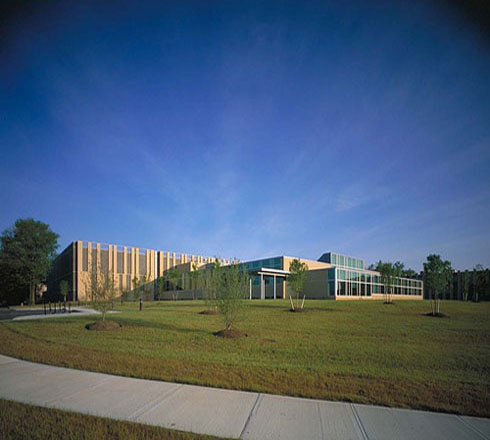 Delivery Services
Columbia University
Delivery Services
Columbia University
Delivery Services
Columbia University
Delivery Services
Columbia University
Delivery Services
Columbia University
Delivery Services
Columbia University
Delivery Services
Columbia University
Part 4 : Borrow Direct Lending
Consortial borrowing & lending activity among the Ivy Plus Libraries
Collections added in recent years:
Univ of Chicago
Duke
Johns Hopkins
Stanford
Users love Borrow Direct
Predictable & Consistent User Experience
Data shows: Users Are Good People (or People Are Not the Horrible Monsters We Fear)
Delivery Services
Columbia University
Delivery Services
Columbia University
Delivery Services
Columbia University
Data Table
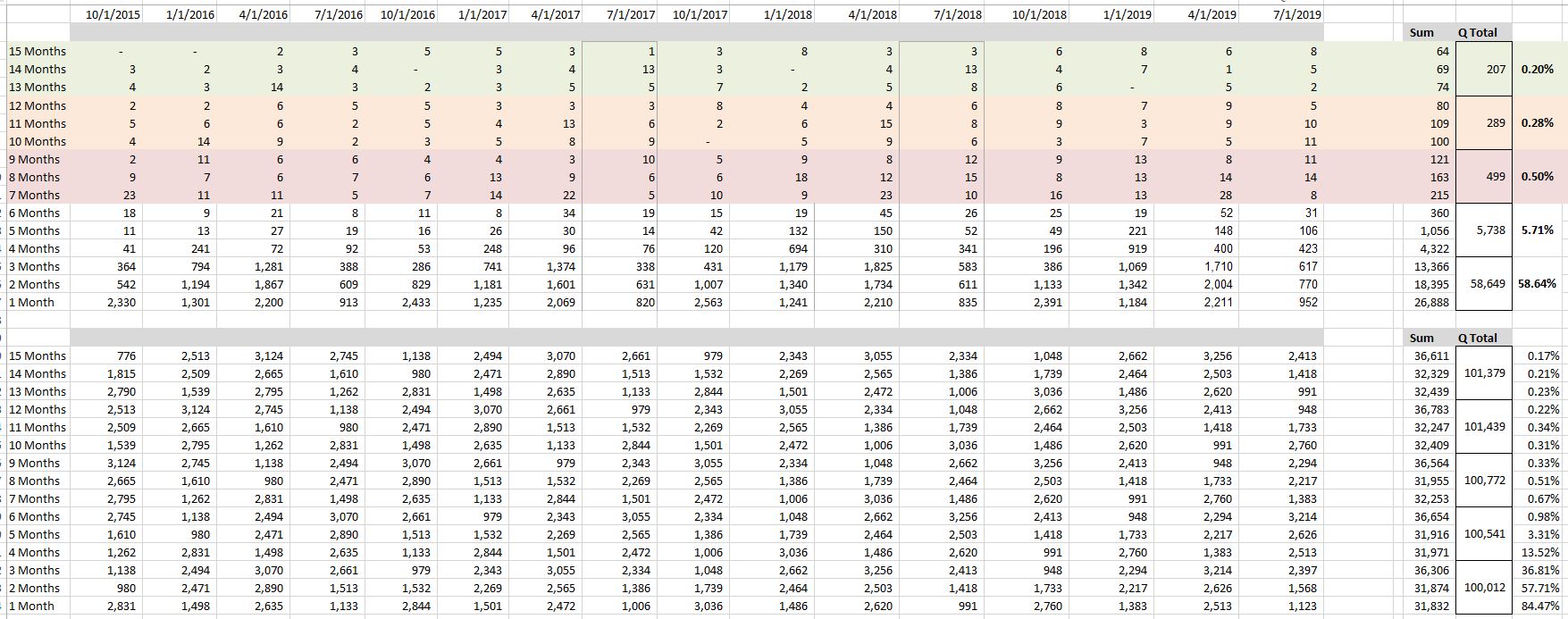 Delivery Services
Columbia University
Insight into Lending
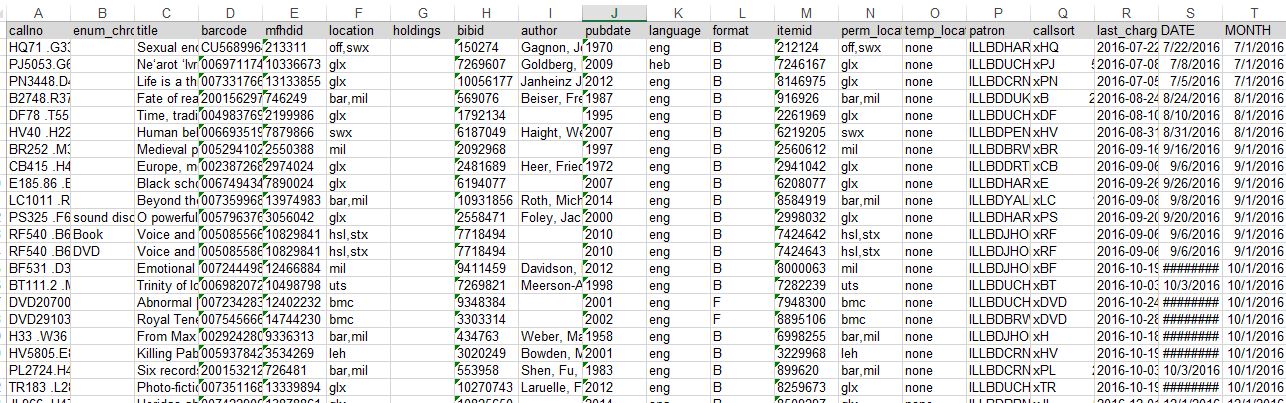 Original Destination: How to effectively invoice
Journey: Aggregate rate of use
New destination: Everybody chill out
Delivery Services
Columbia University
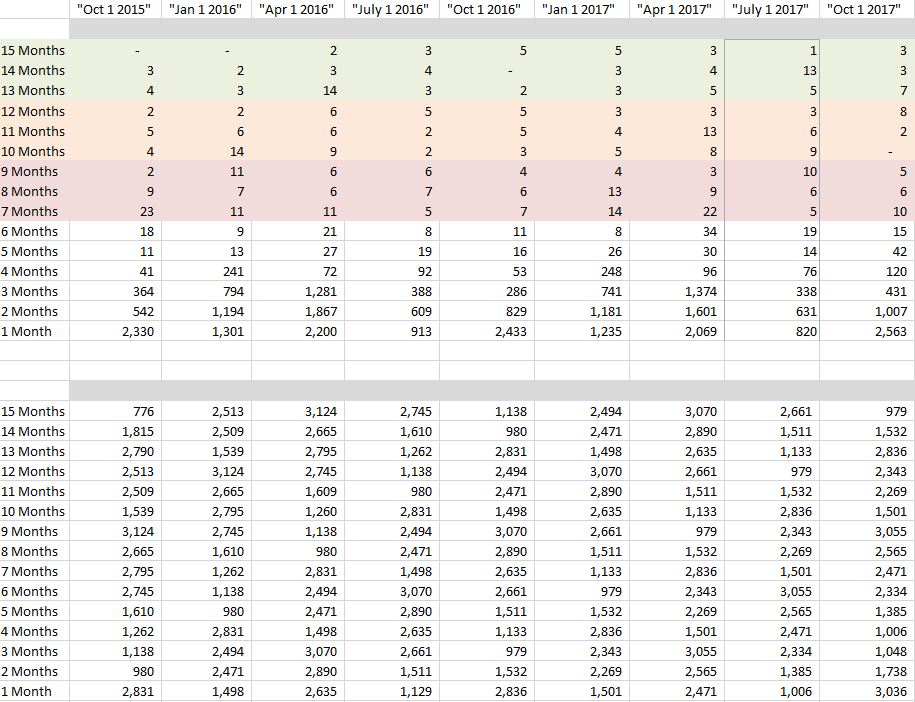 TIME
TIME
Delivery Services
Columbia University
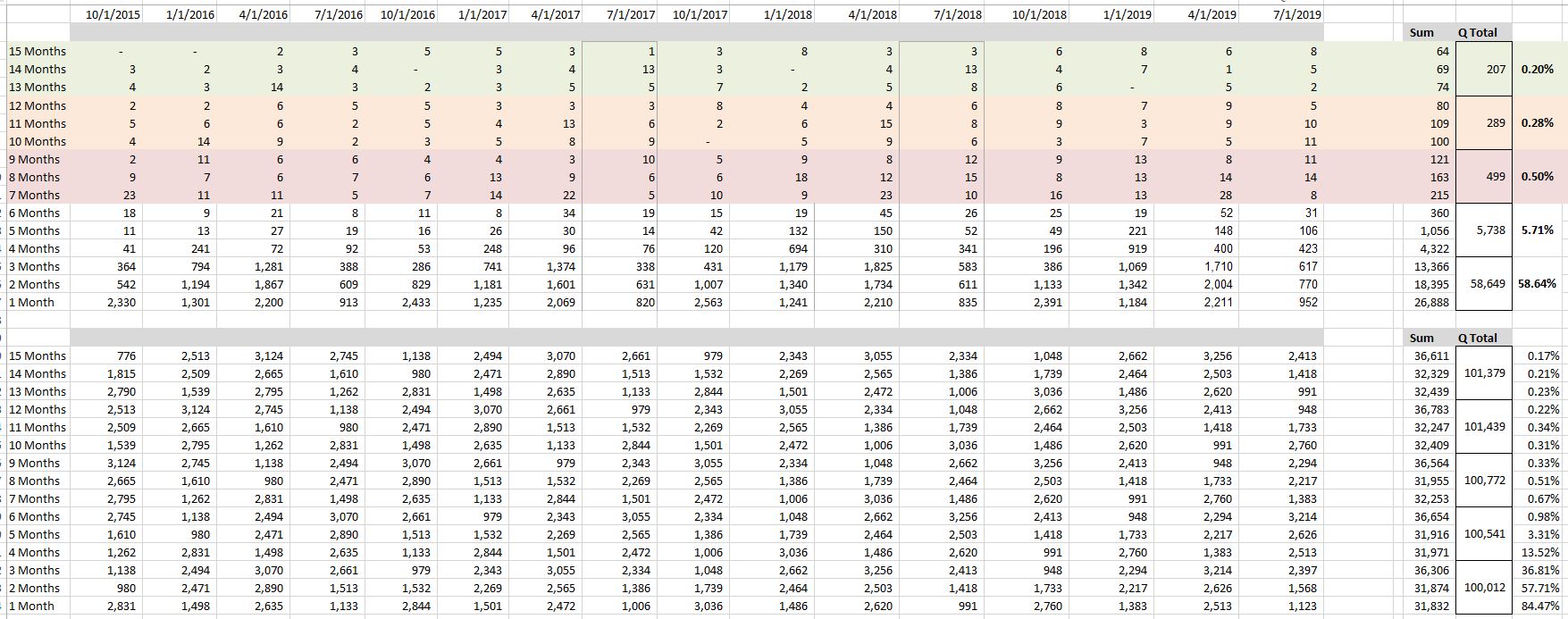 Aggregate
Delivery Services
Columbia University
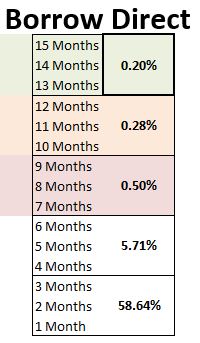 Delivery Services
Columbia University
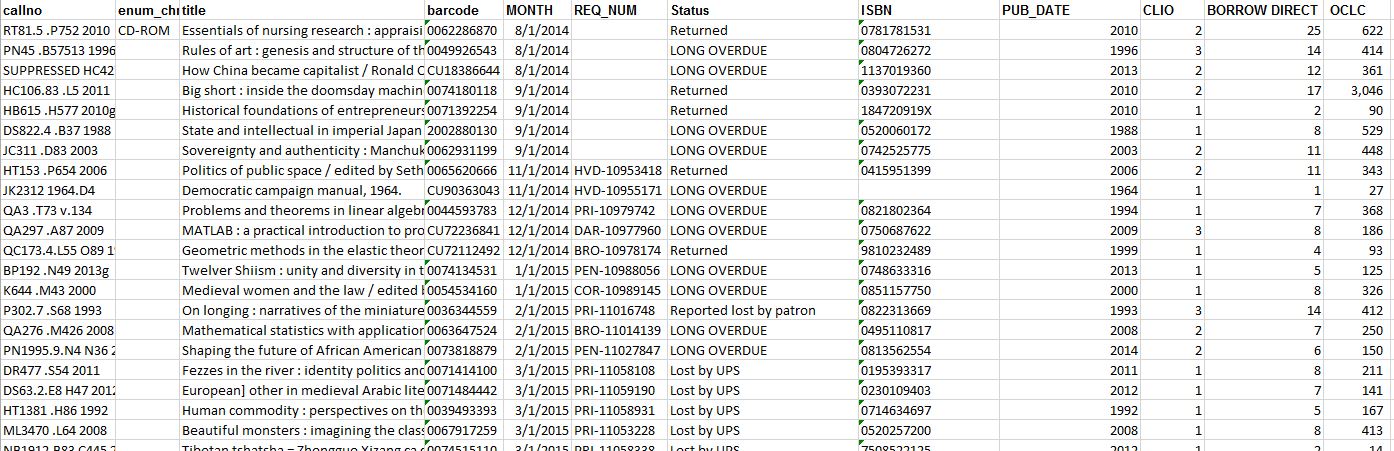 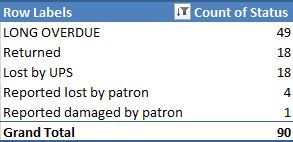 Delivery Services
Columbia University
Most Items are Common
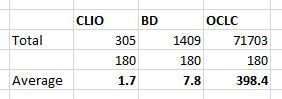 Delivery Services
Columbia University
Part 5 : Borrow Direct Fines
A Borrowing Story…
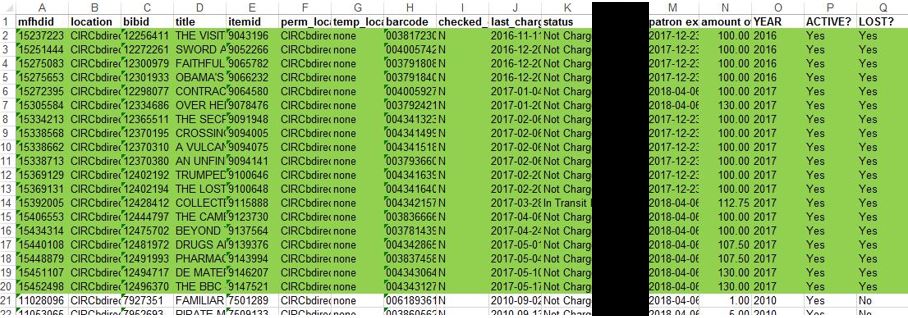 Original Destination: Forgive the blameless
 Journey: Behavior distribution analysis
 New destination: Extend the fences
Delivery Services
Columbia University
Original Purpose Has Merit…
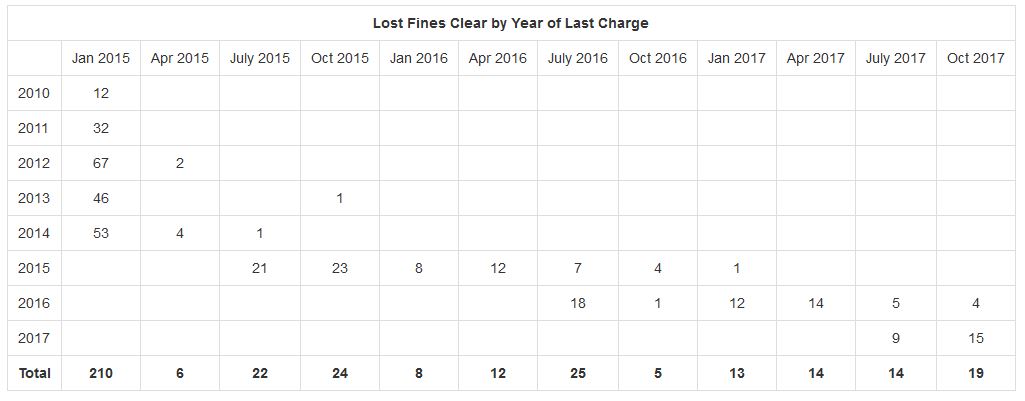 Delivery Services
Columbia University
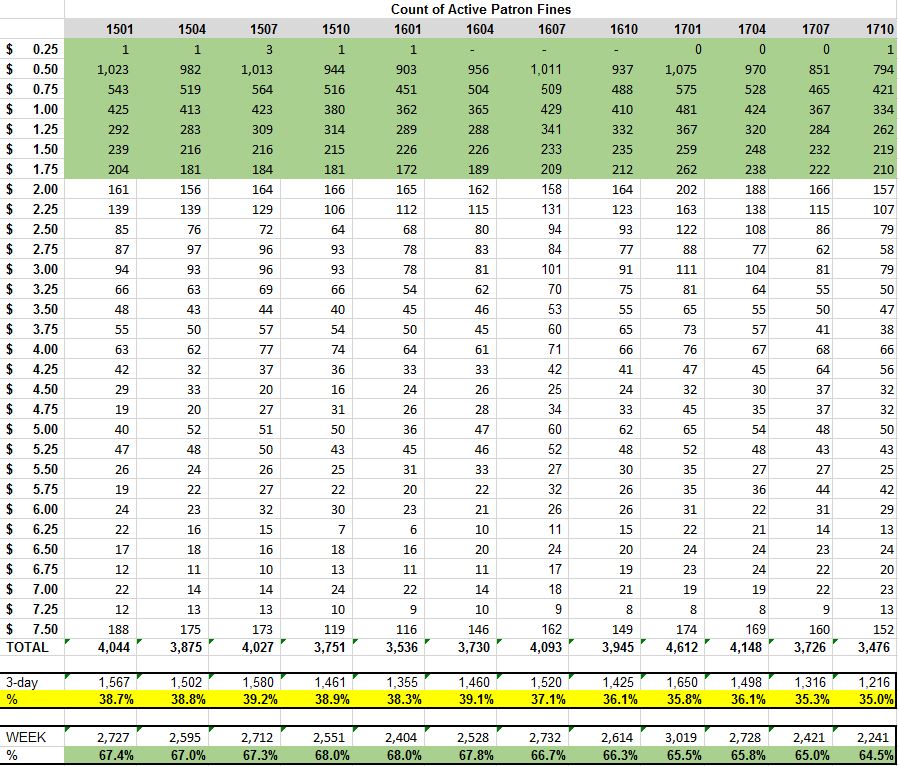 TIME
Delivery Services
Columbia University
Delivery Services
Columbia University
What Happened?
Eliminate Columbia’s renewal 
Extend grace period from 1 to 3 days (failed)
Tightened time to Lost & block from 45 to 30 days
Empower service desk staff
Extend loan periods 1-2 weeks or negotiate
Place mediated request on patron’s behalf
Routinely clear fines from Inactive accounts
Strongly consider eliminating “casual” fines entirely
“We care about the book not the money”
Think about how ILL Borrowing can mimic BD
16-Week Loans = 92.3% Fewer Fines
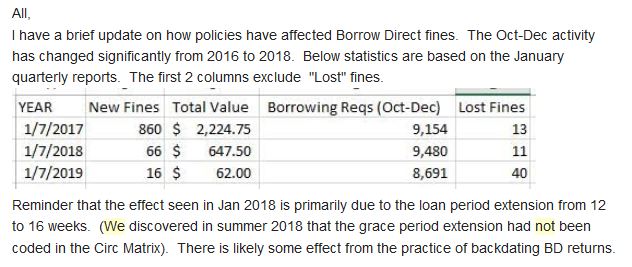 What We Did
Consortium-wide comfort increasing loan period from 12- to 16-weeks
BD Policy Group decision to chill on invoicing
Rationalized local loan periods during shift to ReCAP Shared Collection (big deal)
Columbia changed ILL loan period from 6-weeks (perpetual renewals) to 16-weeks no renewal
Shift footing from renewal footstooling to the integrity of recall
Planned integration of acquisition routines
Delivery Services
Columbia University
Part 6 : Returns
A frank confession of bad things that happened
There was a problem with returns
There was a problem with recalls

But…
Delivery Services
Columbia University
Discharging Returns
Perception that heavy return load now falls in mid-late January
Voyager lists service desks as “closed” over the winter break 
“Non-Due Period” = Last day of Finals to MLK Day
Pushes all Fall due dates to the day after MLK Day
Late January discharge increased ~35% 
May discharge also increased by ~35%
Ouch
Delivery Services
Columbia University
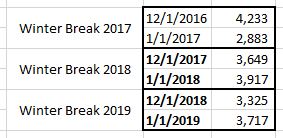 Delivery Services
Columbia University
Part 7 : Recall Pathways
Recall is common topic of pushback
Likelihood of recall increases with longer loan period
Likelihood of loss increases with longer loan period
Both true
But the order of magnitude is very very low

  Negative impact does not outweigh the net benefit to Columbia patrons
Delivery Services
Columbia University
System-wide Borrowing Recalls
Recalls have been dropping at Columbia for 6 years
System-wide recall stats represent only recalls placed for Columbia-owned collections
Recognition that some user groups should be able to recall; others should not have this permission 
Hypothesis: there are often “better” options than recall
Delivery Services
Columbia University
Delivery Services
Columbia University
Borrow Direct Borrowing Recalls
It looks like I made a huge mistake
I did but not what seems obvious at first look
Borrow Direct recalls have continued to drop, even with a 16-week loan period
Delivery Services
Columbia University
Delivery Services
Columbia University
Delivery Services
Columbia University
Before “I Told You So!”
Borrowing recalls can only be done by Columbia staff
Partner systems or staff communicate with Columbia staff
Who then act accordingly…
Back in October 2017 I alluded to how Columbia planned to be a “well-patrolled borrower rather than a mindful, assiduous lender”
Workflow was designed accordingly
I made a huge mistake
Delivery Services
Columbia University
Lost, Damaged & Long Overdue
The goal of Columbia’s invoicing policy is to balance maximizing patron return rate and minimizing staff time spent on invoicing.  

The resultant philosophy focuses on being a sympathetic, trusting and well-patrolled borrower rather than a mindful, assiduous lender.

The return of the book is always preferred to invoicing.
Delivery Services
Columbia University
Lost, Damaged & Long Overdue
The goal of Columbia’s invoicing policy is to balance maximizing patron return rate and minimizing staff time spent on invoicing.  

The resultant philosophy focuses on being a sympathetic, trusting and well-patrolled borrower rather than a mindful, assiduous lender.

The return of the book is always preferred to invoicing.
Delivery Services
Columbia University
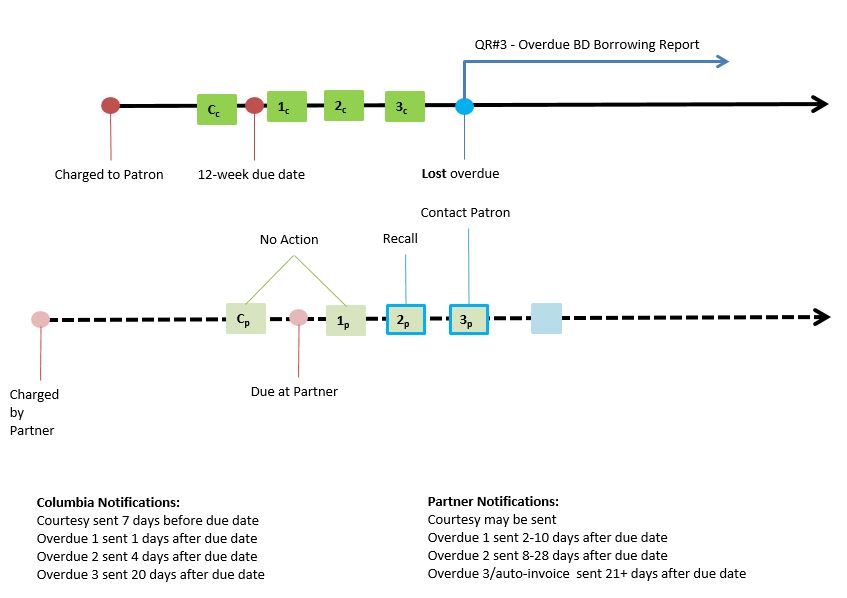 Delivery Services
Columbia University
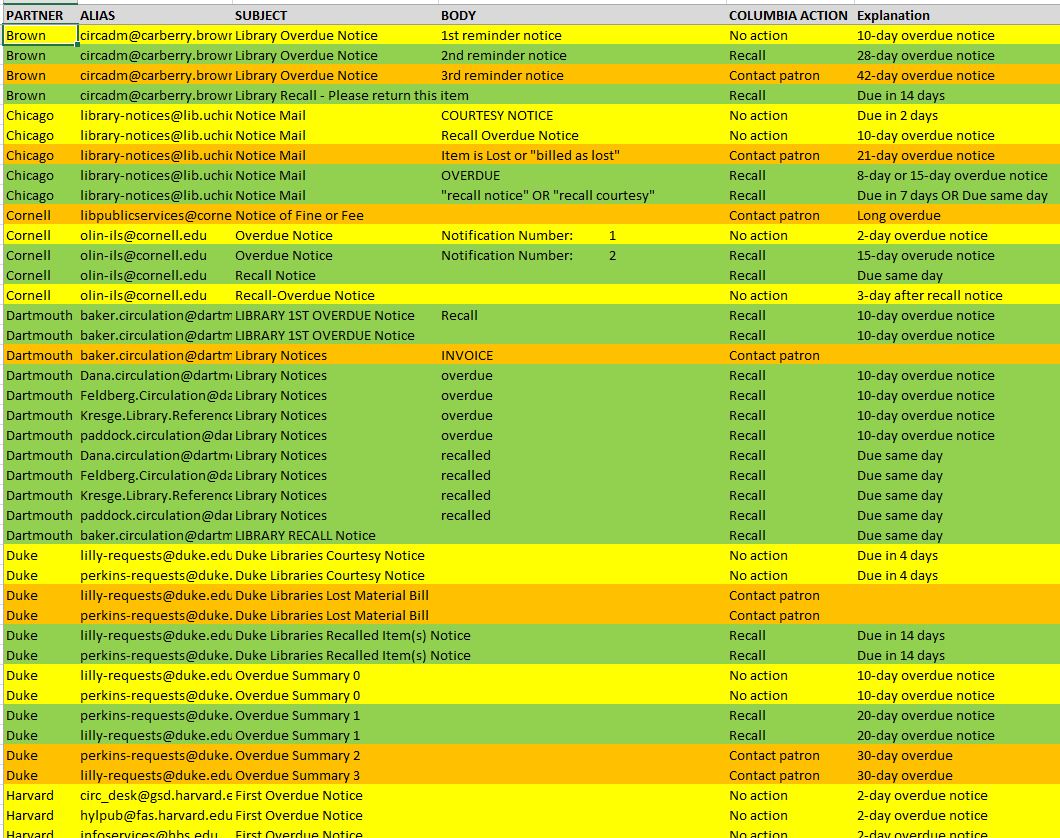 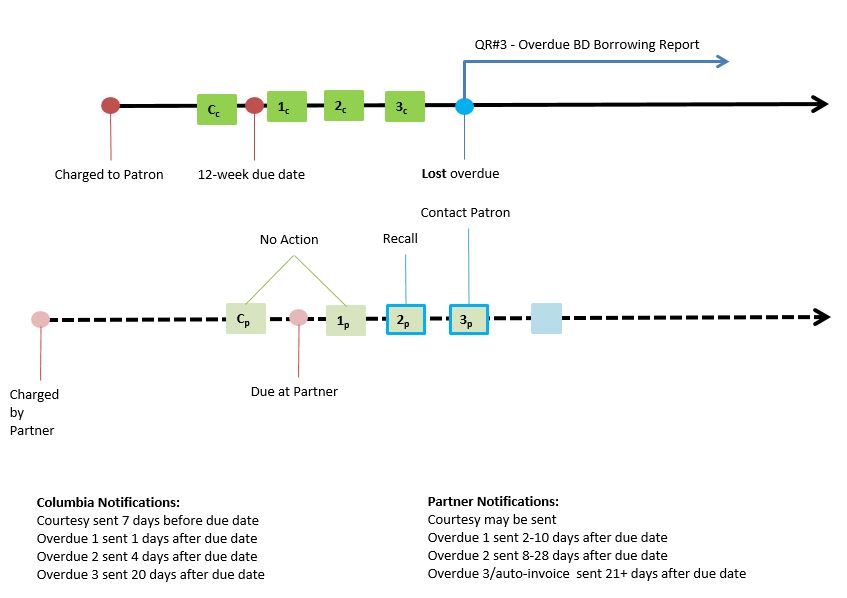 Delivery Services
Columbia University
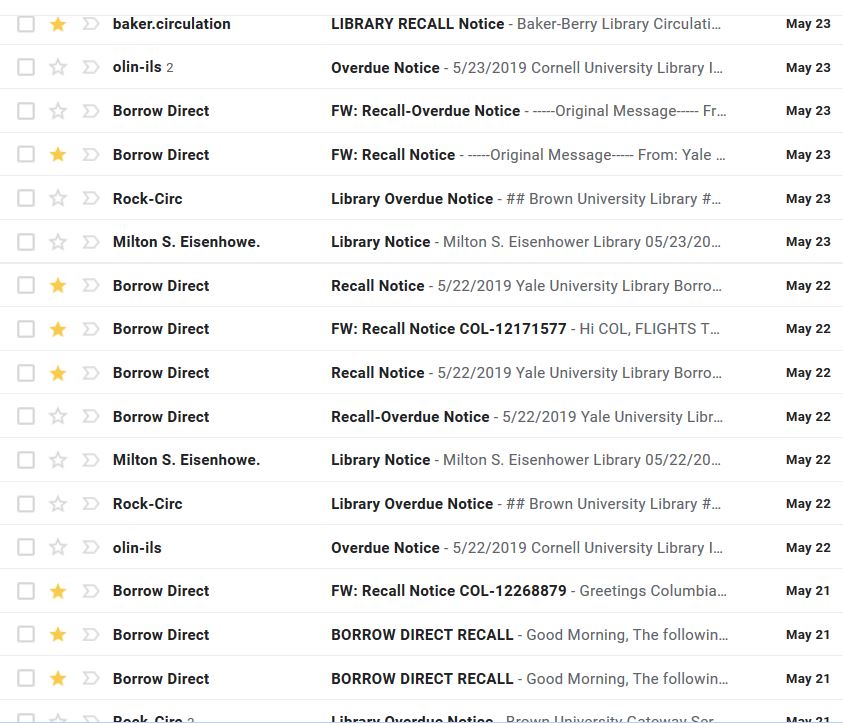 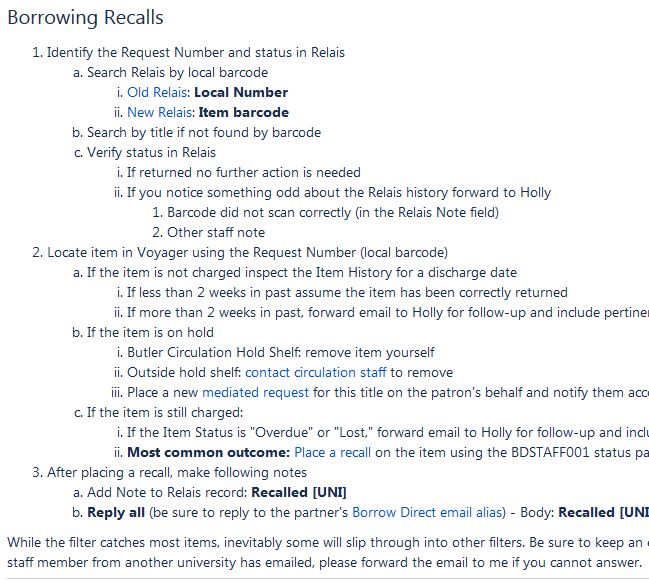 Delivery Services
Columbia University
Borrow Direct Lending Recalls
Columbia opted to reverse the fire hose
Staff-mediated recalls; akin to consortium’s staff-mediated invoicing
Delivery Services
Columbia University
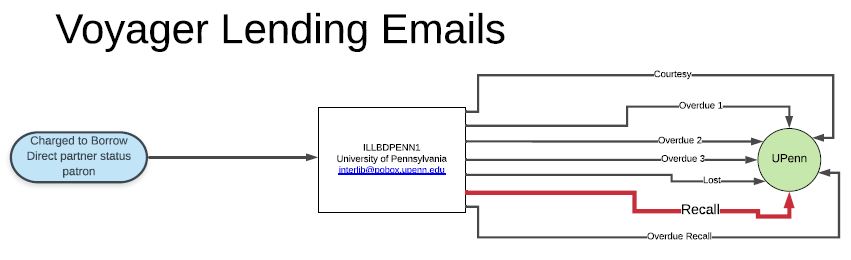 Delivery Services
Columbia University
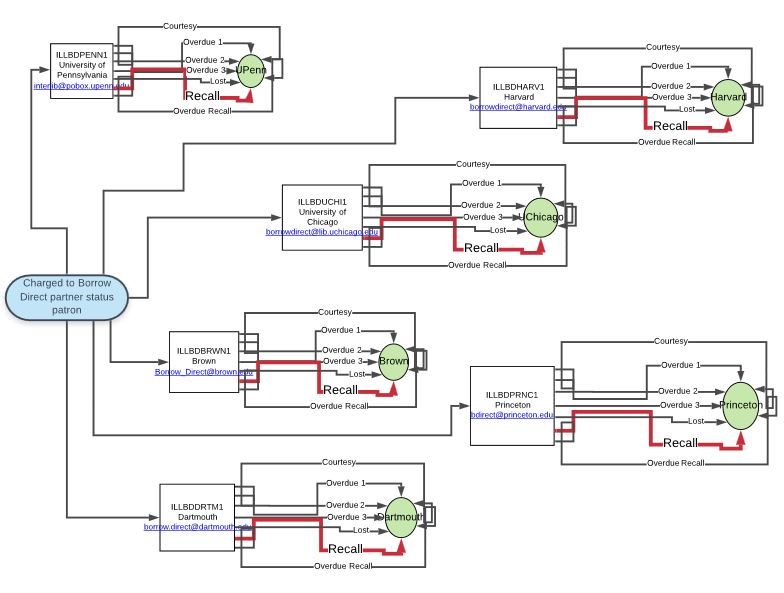 Delivery Services
Columbia University
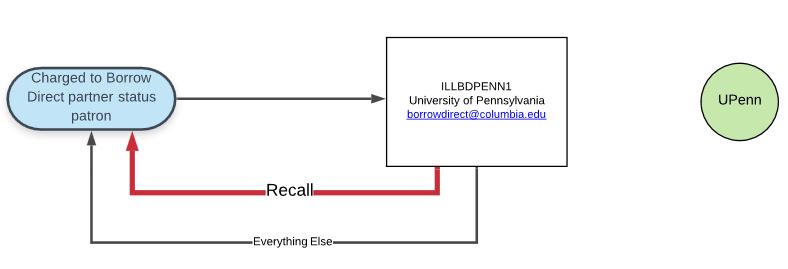 Delivery Services
Columbia University
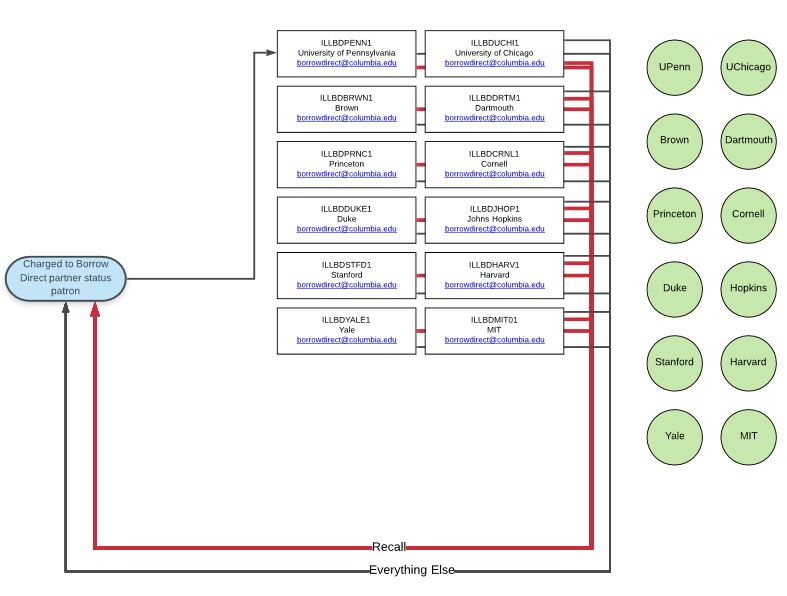 Delivery Services
Columbia University
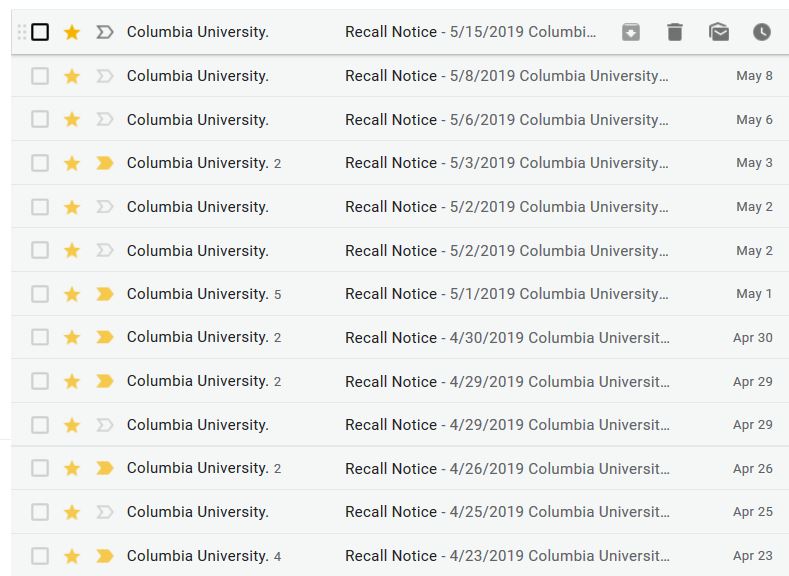 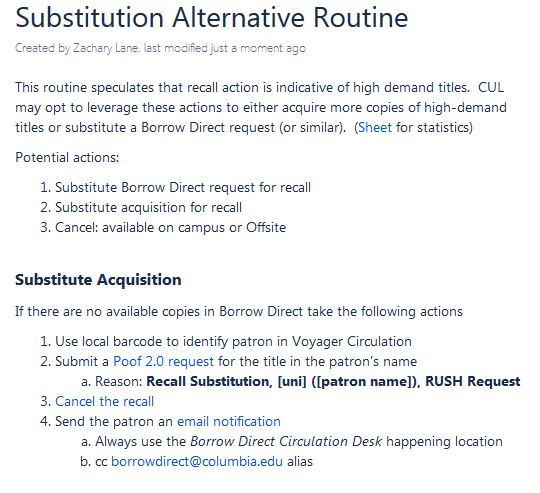 Delivery Services
Columbia University
Lending Recall Interference
90% of recalls can be cancelled
Opportunity to provide better user experience (for 2 patrons)
Passive collection development strategy
How many copies are too many copies?
How many copies are too few copies?
Problem: it is labor intensive
Delivery Services
Columbia University
Part 8 : The End
Thank you for your patience!

Is … Can … Should

Perception is subjective and subject to change
Delivery Services
Columbia University